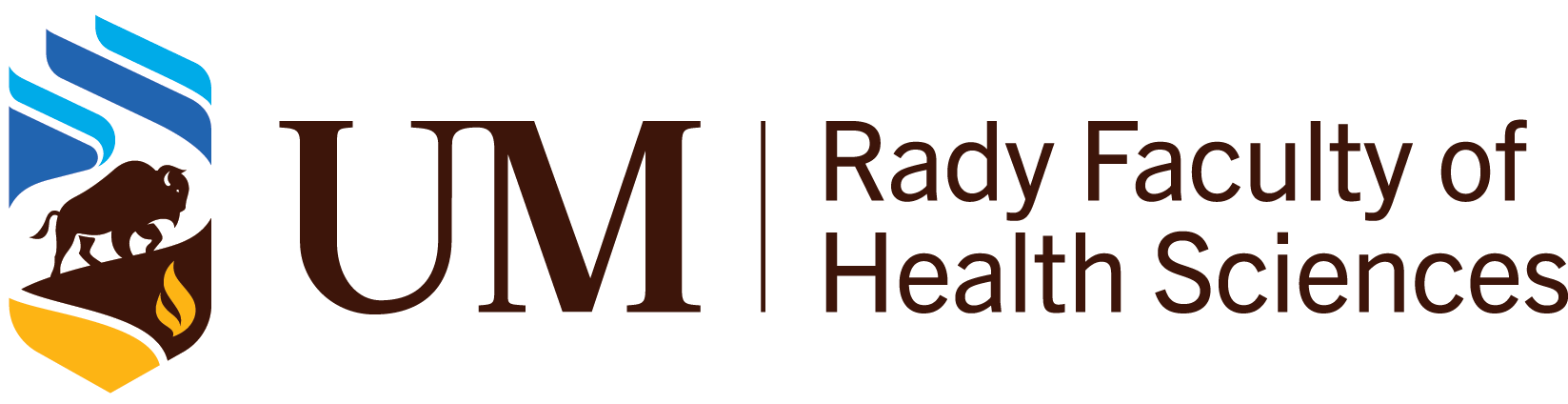 Fentanyl Test Strip Distribution in the Emergency Department
Expanding access to harm reduction with a take home drug testing tool
Stephen Kesselman
PGY-2 Emergency Medicine, University of Manitoba
June 13, 2023
AIM
Among patients with substance use related presentations to the ED, or those identified as PWUD, whose disposition is discharge from the ED, provide 50% of them with FTS +/- naloxone and harm reduction kits by Spring 2024.
BARRIERS and LIMITATIONS
To FTS themselves:
FTS don’t quantify, only qualify
Does not test for other contaminants
Behaviour change with +ve vs -ve result  
Fales Negative rate
Limited evidence re impact on OD, ED visits, death
To ED based distribution:
Balancing measures as outlined
Provider uptake - training, workload increase
Cost / funding - [$0.50 – $1.00  / strip]
PROBLEM
People who use drugs (PWUD) in Manitoba are contending with an increasingly contaminated supply.
This is particularly true for those who use non-opiate drugs, but also opioid users who do not wish to consume fentanyl.
A contaminated supply poses significant risk for unintentional ingestions, overdoses, and death.
Knowledge about the contents of supply can empower people to make decisions about safer drug use and harm reducing behaviours.
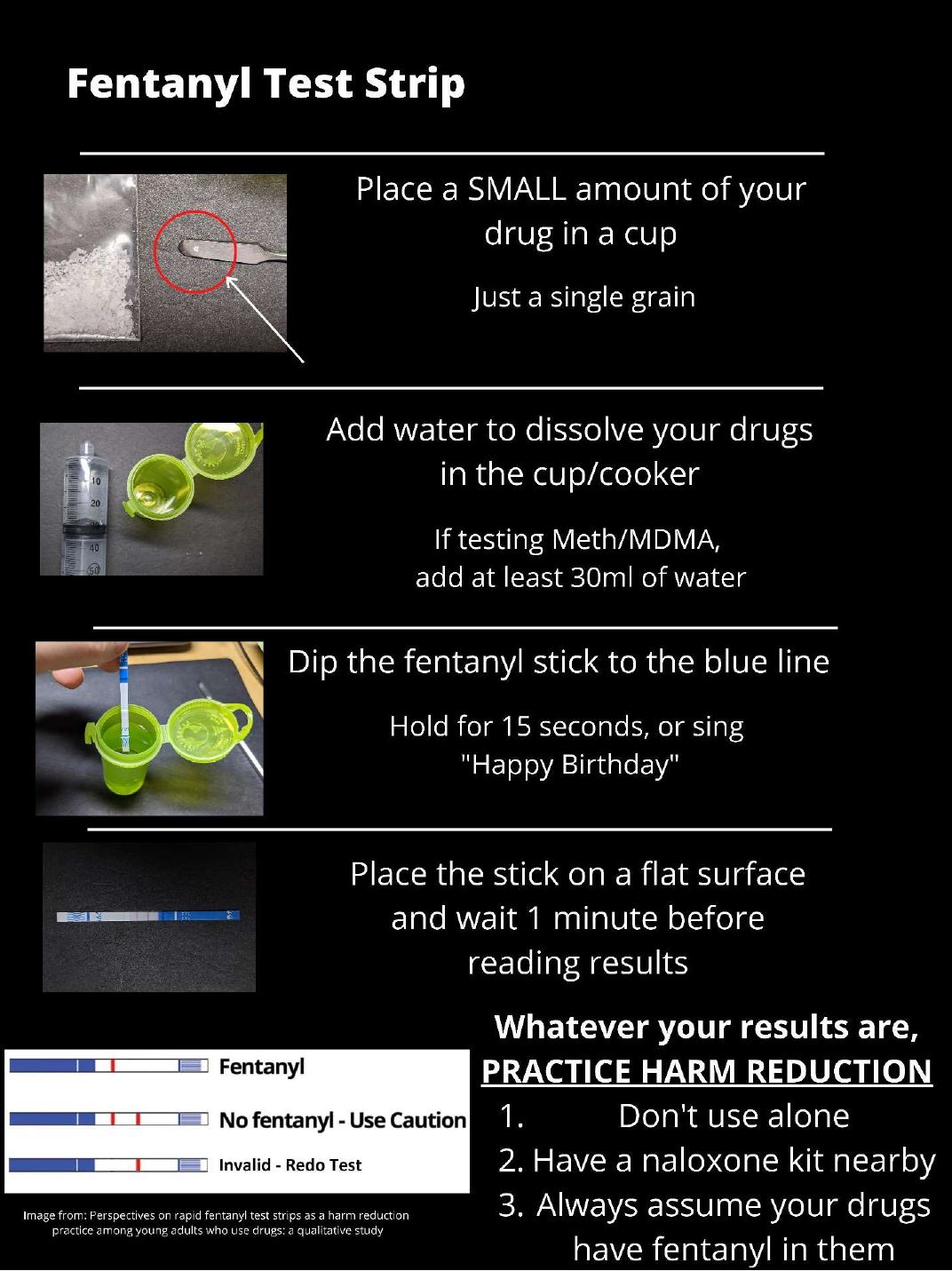 PDSA and CHANGE IDEAS
PLAN
Evidence – for efficacy, acceptability, feasibility
Sourcing – through Manitoba Harm Reduction Network (MHRN)
Stakeholder consultation – HR organizations, PWUD, ED staff 
DO – CHANGE IDEAS
Awareness interventions
Mass e-mails, signage in ED, Academic Day
Materials interventions
Separate FTS kit initially + info handouts
Education Interventions
ED staff training for whoever may be involved with distribution, beginning with residents, ERPs
Case Finding / System Interventions
Flag pts at triage with reminder to offer FTS / HR kits
STUDY
Analysis of measures
Patient surveys – at point of care and follow up
Provider feedback
ACT
Implement changes based on findings
MEASURES
Outcome
Incidence unintentional fentanyl use
Incidence self-reported positive behaviour change after FTS use
Return rate to ED for substance use related presentations

Process
Rate of FTS distribution in the ED – offered, taken, declined
Patient acceptance and uptake
Provider acceptance

Balancing
ED length of stay
Provider workload increase
Impact on naloxone / Harm Reduction (HR) kit distribution
Cost
CONTEXT and RATIONALE
Fentanyl Test Strips (FTS) have the potential to influence positive behaviour change and safer drug use practices
Strong interest and well accepted by both PWUD and health care providers, with demonstrated feasibility of Emergency Department (ED) based distribution
Strong Sensitivity and Specificity of FTS mean they are an effective means of testing for the presence of fentanyl 
Preliminary evidence from pilot studies in MB support FTS uptake in this province. Important given paucity of research in predominantly stimulant using communities
REFERENCES
1. Hansen S, Bourque K, Migliardi P. Test that Shit: A drug testing pilot project, Wpg. Meet Moment Nine Circles. 2022. 
2. MHRN. Pilot Project Fentanyl Checking. Mantioba Harm Reduct Netw. 2021.
3. Klaire S, Janssen RM, Olson K, et al. Take-home drug checking as a novel harm reduction strategy in British Columbia, Canada. Int J Drug Policy
4. Peiper NC, Clarke SD, Vincent LB, Ciccarone D, Kral AH, Zibbell JE. Fentanyl test strips as an opioid overdose prevention strategy: Findings from a syringe services program in the Southeastern United States. Int J Drug Policy. 2019;63(April 2018):122-128. doi:10.1016/j.drugpo.2018.08.007. 2022;106. doi:10.1016/j.drugpo.2022.103741
5. Goldman JE, Waye KM, Periera KA, Krieger MS, Yedinak JL, Marshall BDL. Perspectives on rapid fentanyl test strips as a harm reduction practice among young adults who use drugs: A qualitative study 17 Psychology and Cognitive Sciences 1701 Psychology. Harm Reduct J. 2019;16(1):1-11. doi:10.1186/s12954-018-0276-0
6. Sherman S, Glick J. Fentanyl Overdose Reduction Checking Analysis Study. Johns Hopkins Bloom Sch Public Heal. 2018. https://www.cdc.gov/media/releases/2017/s1027-fentanyl-deaths.html.7. Weicker NP, Owczarzak J, Urquhart G, et al. Agency in the fentanyl era: Exploring the utility of fentanyl test strips in an opaque drug market. Int J Drug Policy. 2020;84:102900. doi:10.1016/j.drugpo.2020.102900
8. Maghsoudi N, Tanguay J, Scarfone K, et al. Drug checking services for people who use drugs: a systematic review. Addiction. 2022;117(3):532-544. doi:10.1111/add.15734
9. Giulini F, Keenan E, Killeen N, Ivers JH. A Systematized Review of Drug-checking and Related Considerations for Implementation as A Harm Reduction Intervention. J Psychoactive Drugs. 2023;55(1):85-93. doi:10.1080/02791072.2022.2028203
10. Lima RA, Karch LB, Lank PM, Allen KC, Kim HS. Feasibility of Emergency Department-based Fentanyl Test Strip Distribution. J Addict Med. 2022;16(6):730-732. doi:10.1097/ADM.0000000000001008
11. Krieger MS, Goedel WC, Buxton JA, et al. Use of Rapid Fentanyl Test Strips Among Young Adults Who Use Drugs. Physiol Behav. 2019;176(3):139-148. doi:10.1016/j.drugpo.2018.09.009. 
12. Reed MK, Salcedo VJ, Hsiao TA, et al. Pilot testing fentanyl test strip distribution in an emergency department setting: Experiences, lessons learned, and suggestions from staff. Acad Emerg Med. 2022. doi:10.1111/acem.14624
13. McGowan CR, Harris M, Platt L, Hope V, Rhodes T. Fentanyl self-testing outside supervised injection settings to prevent opioid overdose: Do we know enough to promote it? Int J Drug Policy. 2018;58(April):31-36. doi:10.1016/j.drugpo.2018.04.017
14. Tilhou AS, Zaborek J, Baltes A, Salisbury-Afshar E, Malicki J, Brown R. Differences in drug use behaviors that impact overdose risk among individuals who do and do not use fentanyl test strips for drug checking. Harm Reduct J. 2023;20(1):41. doi:10.1186/s12954-023-00767-0
15. Ti L, Tobias S, Lysyshyn M, et al. Detecting fentanyl using point-of-care drug checking technologies: A validation study. Drug Alcohol Depend. 2020;212(February):108006. doi:10.1016/j.drugalcdep.2020.108006
16. Green TC, Park JN, Gilbert M, et al. An assessment of the limits of detection, sensitivity and specificity of three devices for public health-based drug checking of fentanyl in street-acquired samples. Int J Drug Policy. 2020;77:102661. doi:10.1016/j.drugpo.2020.102661